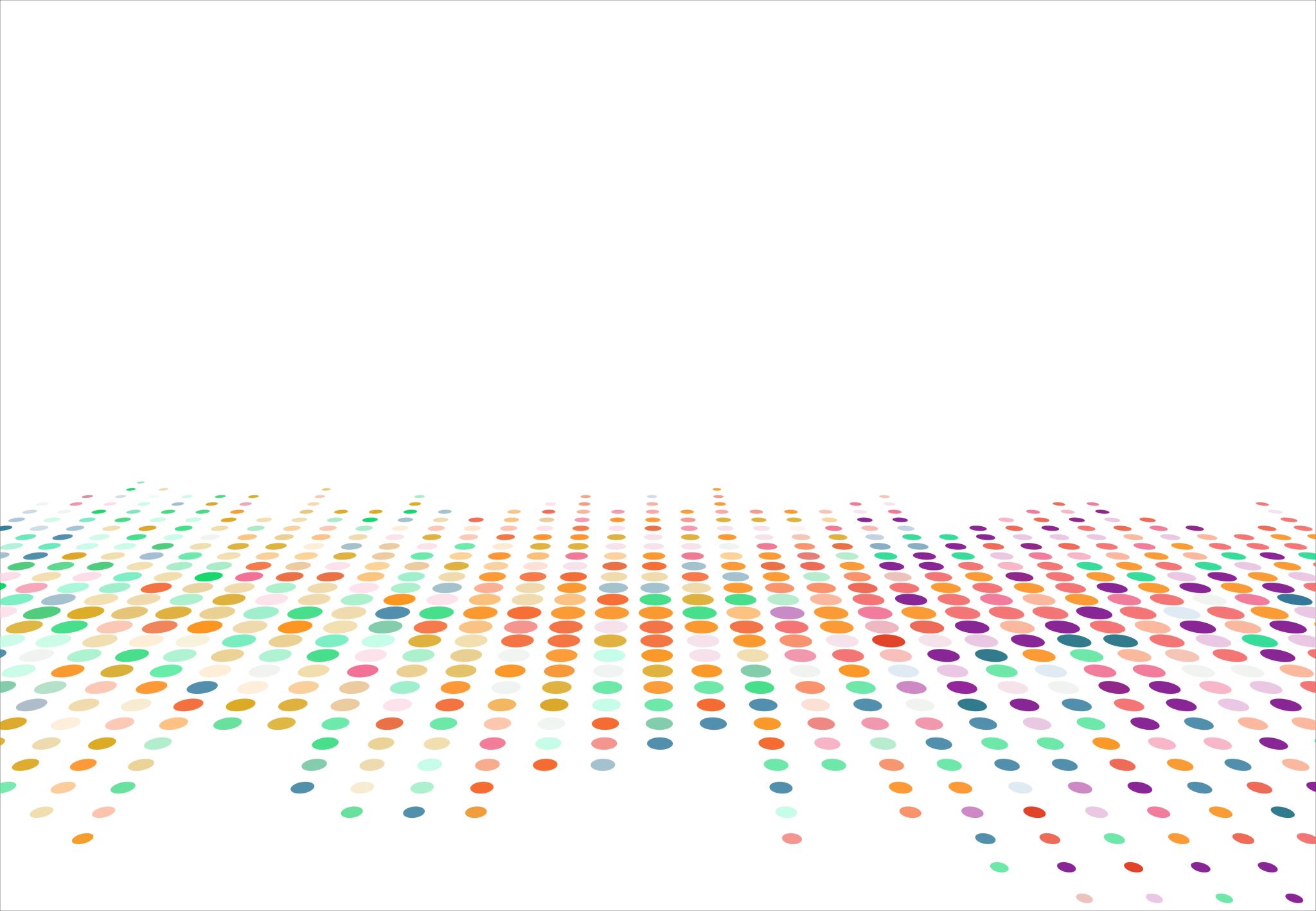 Moderní ruská kinematografie
90. léta
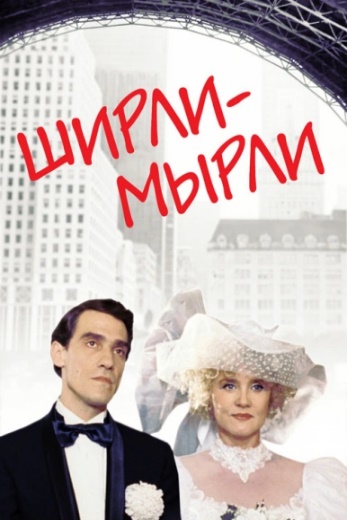 Rozpad SSSR.
 Témata filmů záležela na sponzorech. 
 Ve filmech se odrazila realita. 
 Režiséři se snaží zapadnout do nové doby však ne moc úspěšně. 
 Pro sovětské herce doba byla beznadějná.
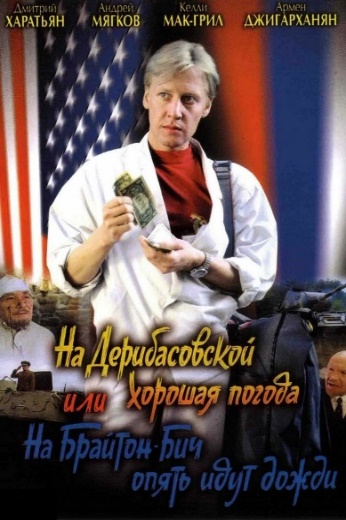 Anatolij Ejramdžan(1937-2014)
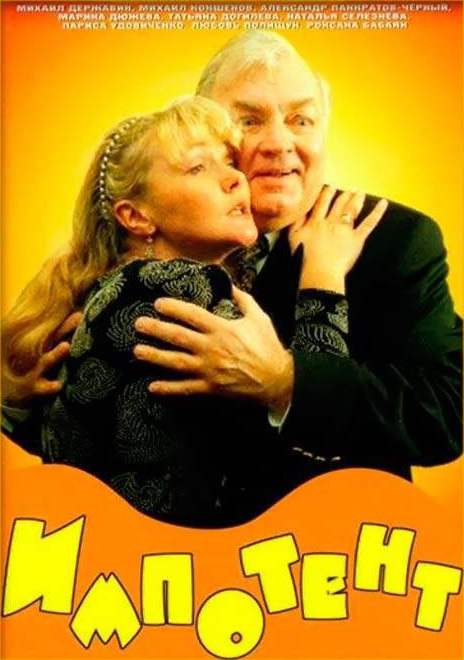 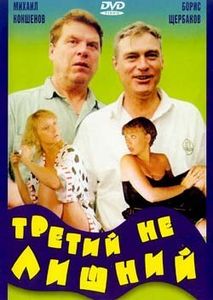 LARISA UDOVIČENKO (1955)
TATJANA VASILJEVA (1947)
LJUBOV POLIŠČUK (1949-2006)
TATJANA DOGILEVA (1957)
ALEXANDR ŠIRVINDT (1934)
BORIS ŠČERBAKOV (1949)
MICHAIL DĚRŽAVIN (1936-2018)
IRINA MURAVJOVA (1949)
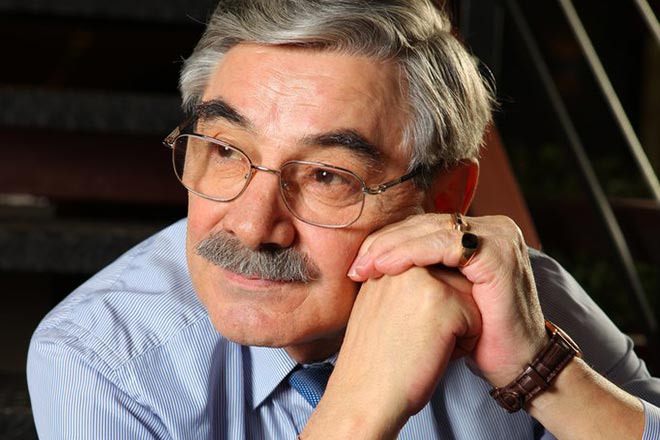 ALEXANDR PANKRATOV-ČORNYJ (1949)
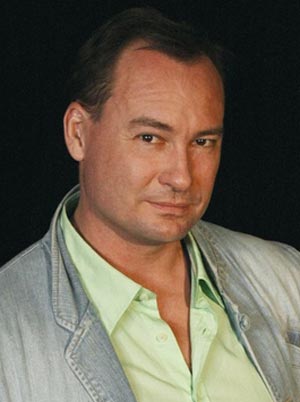 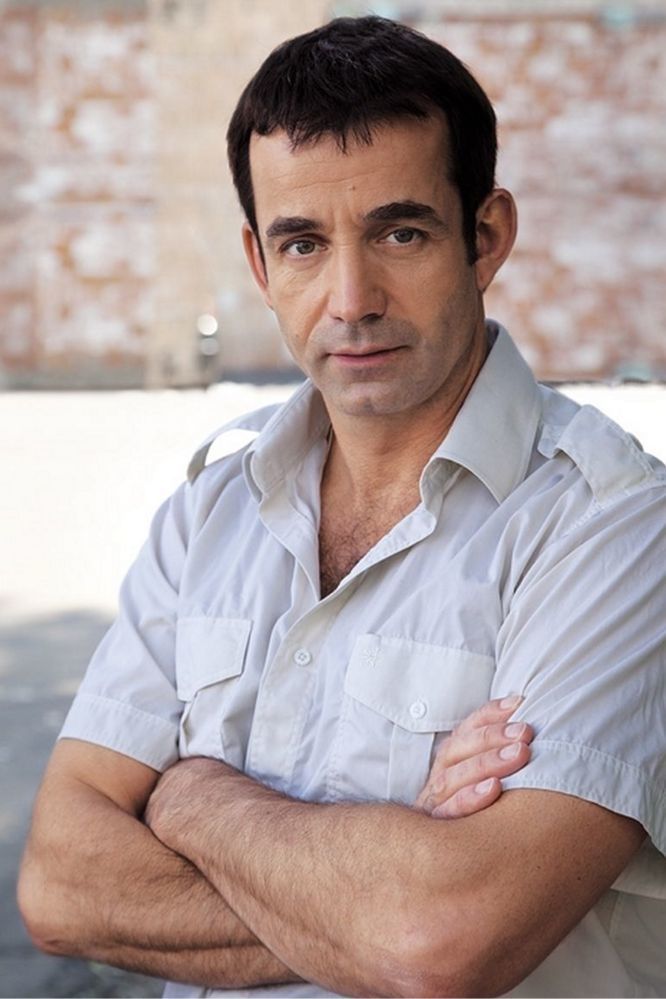 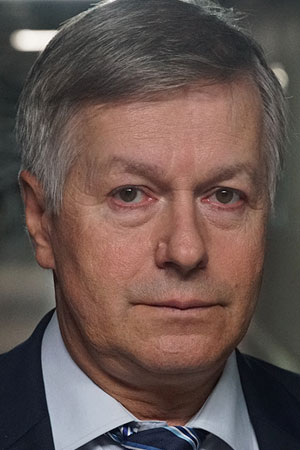 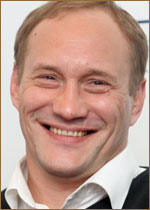 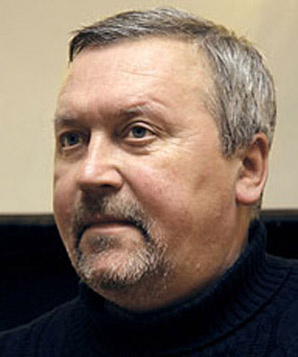 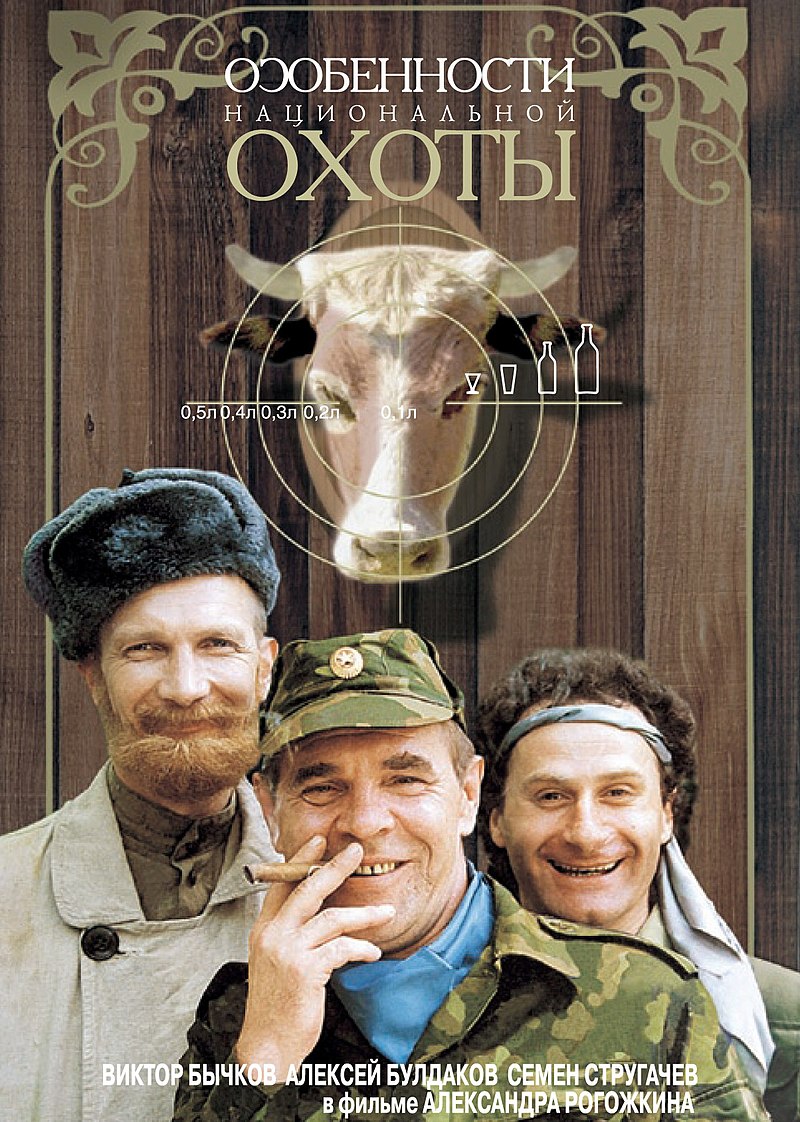 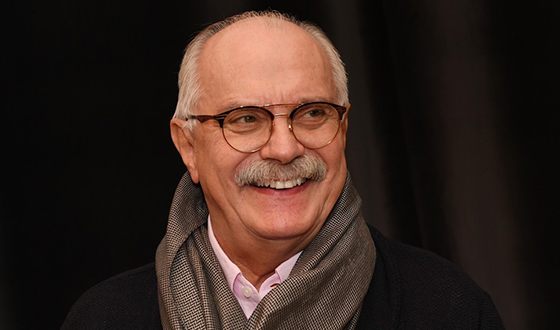 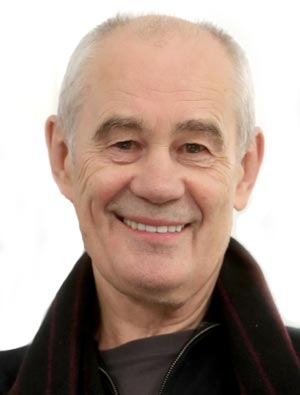 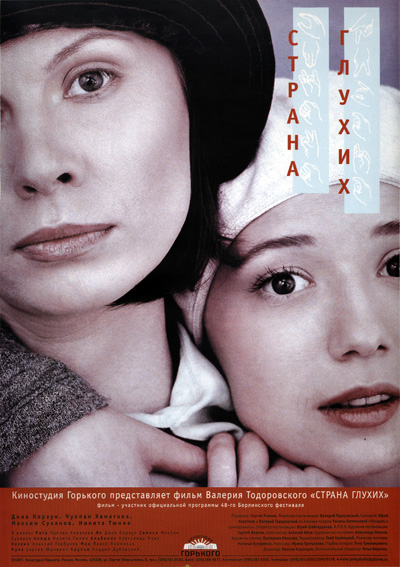 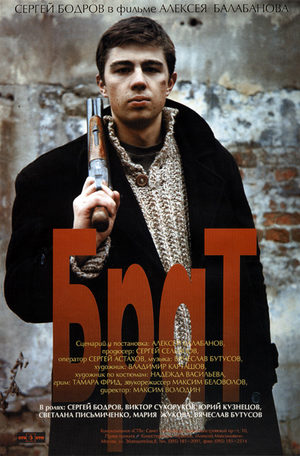 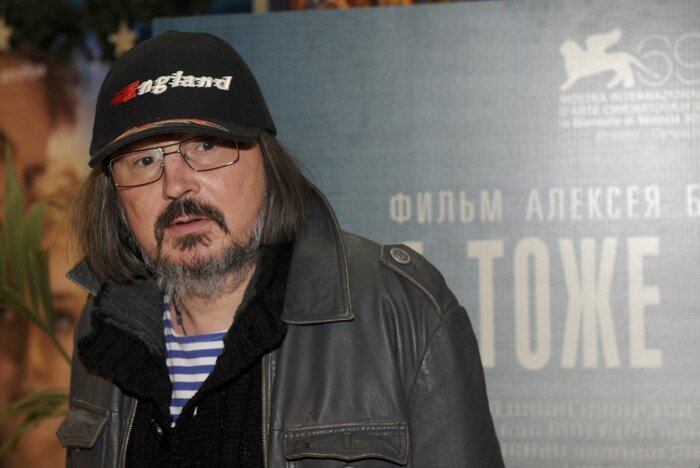 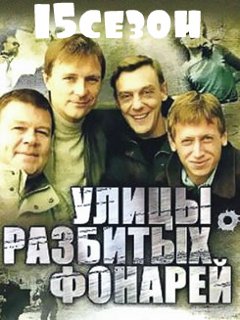 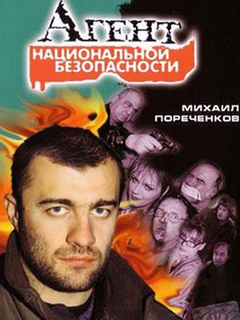 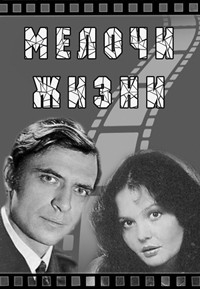 2000 léta
Filmy pro televizní vysílání.
 Hodně seriálů 
 2010: 200 filmů za rok
 Podpora státu některých filmů
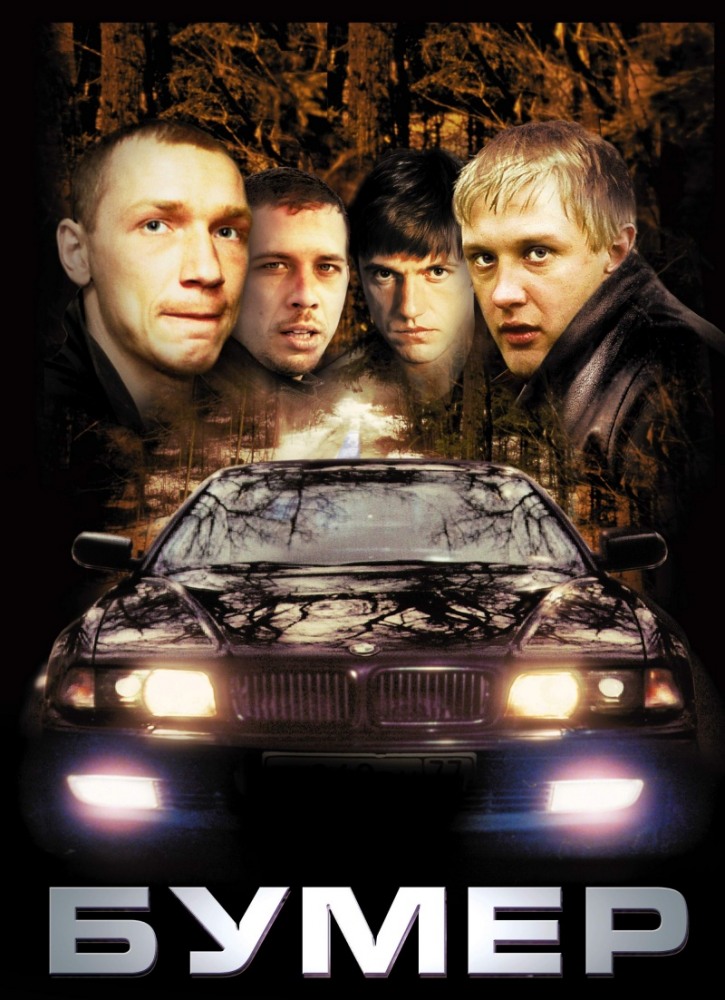 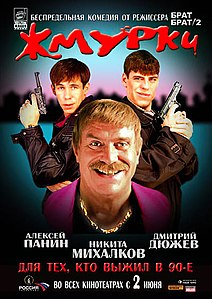 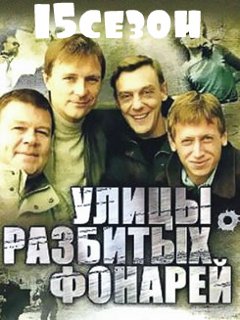 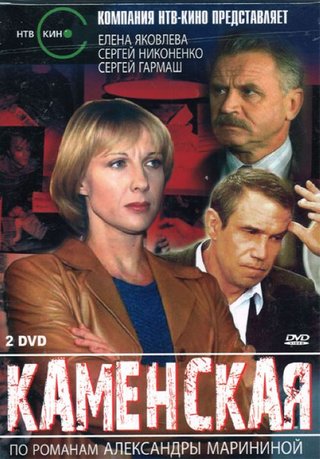 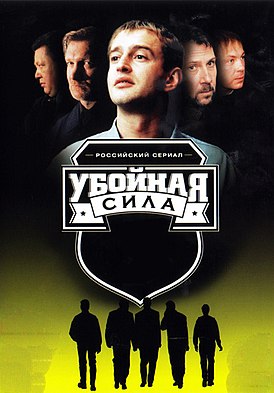 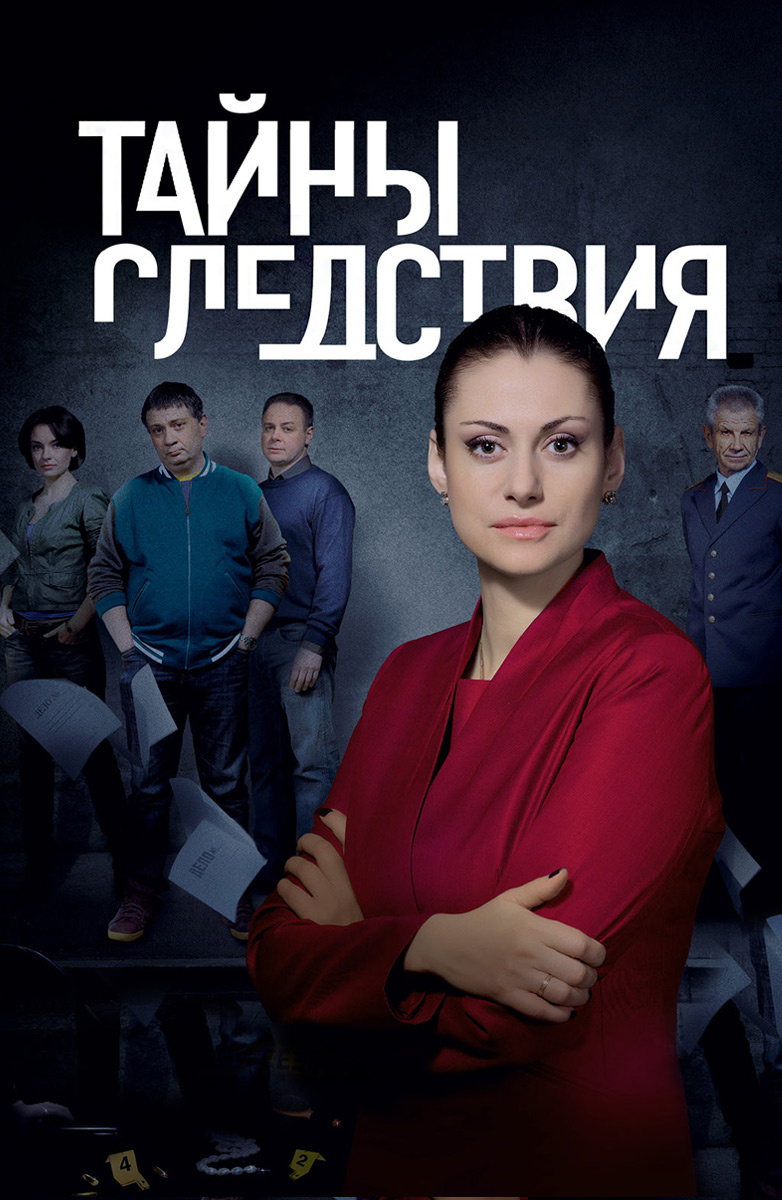 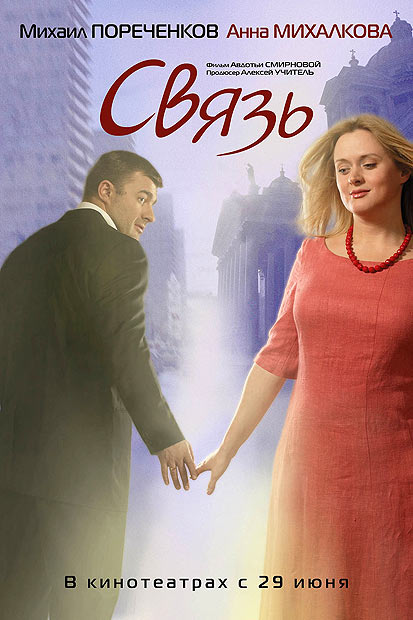 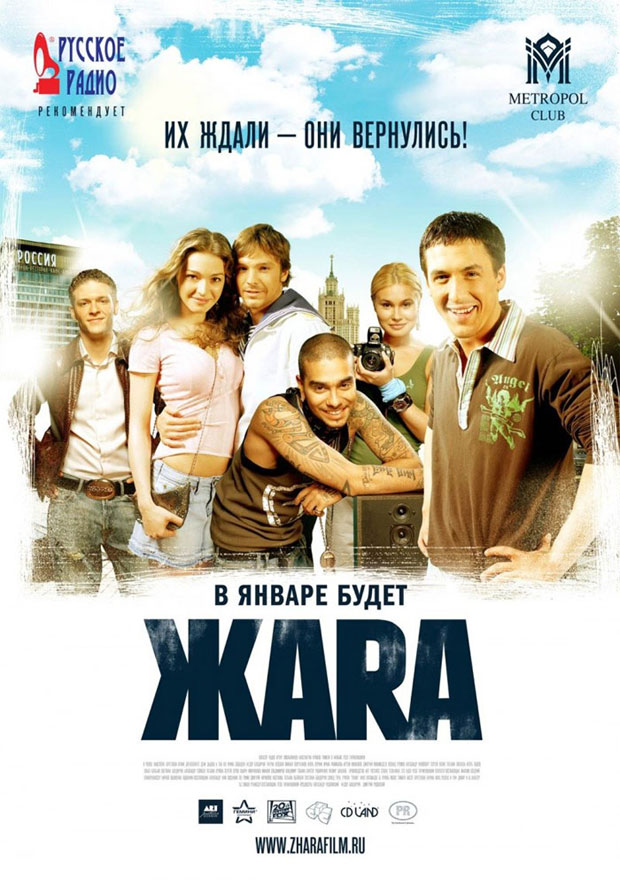 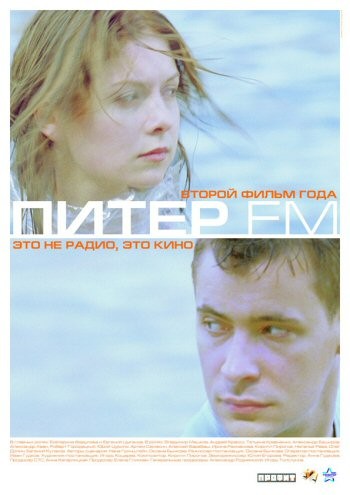 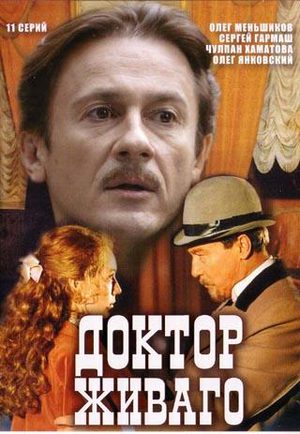 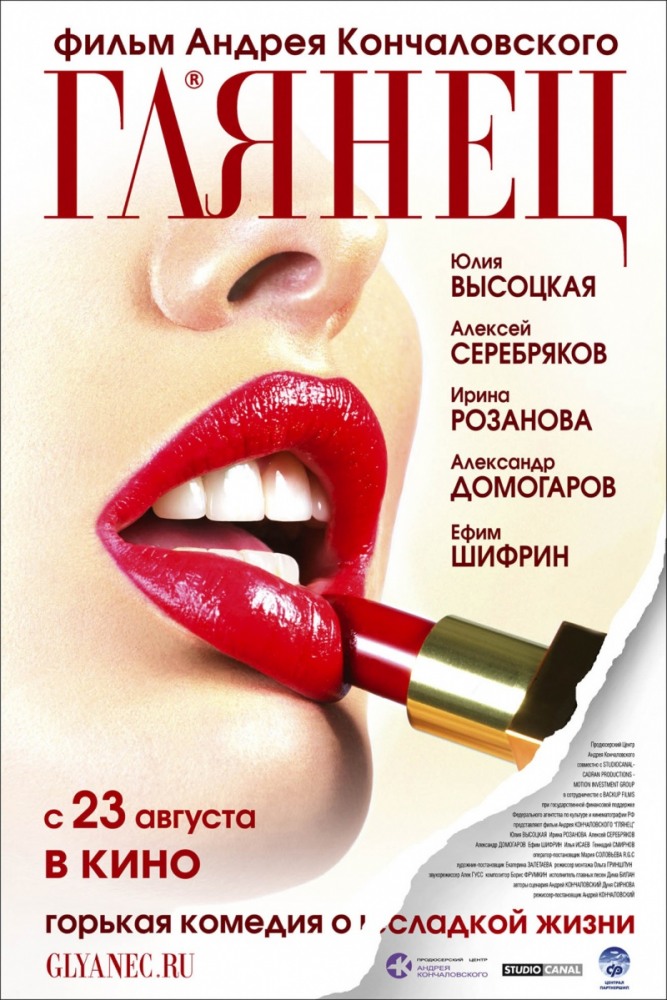 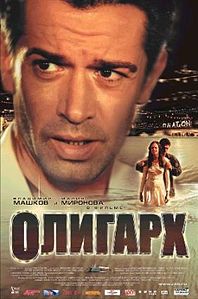 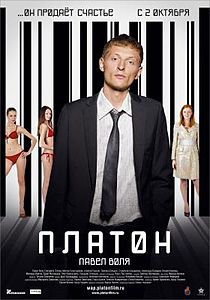 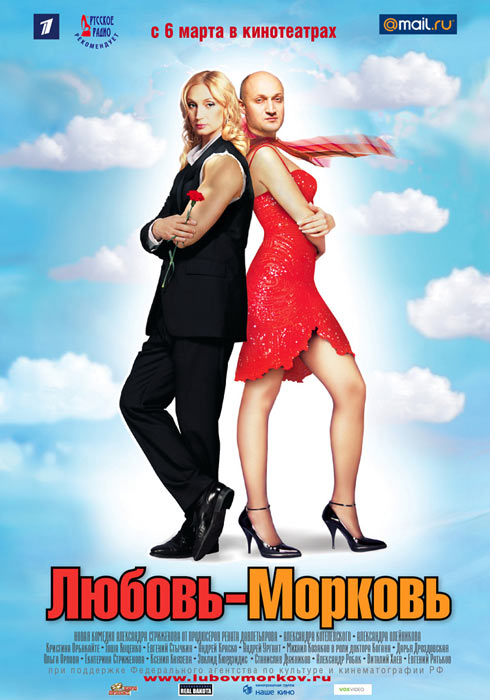 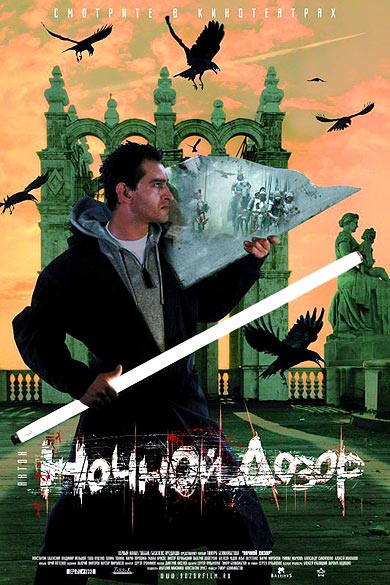 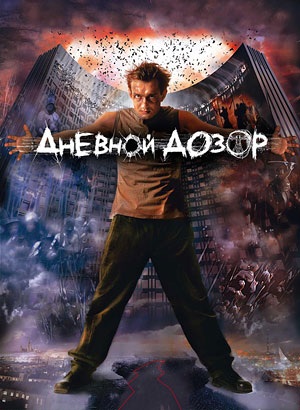 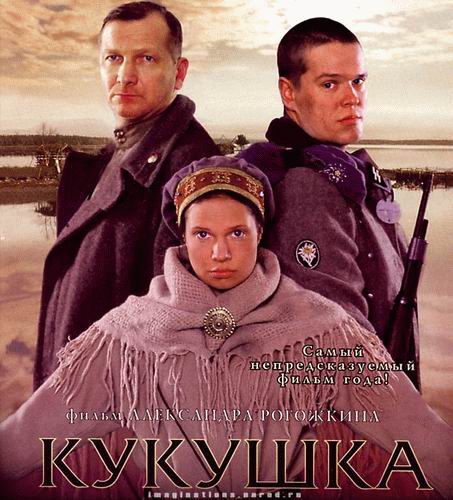 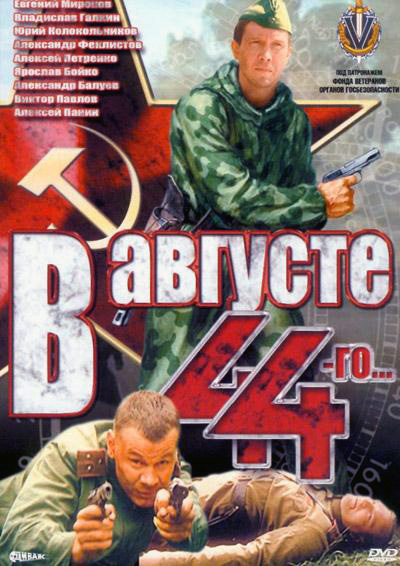 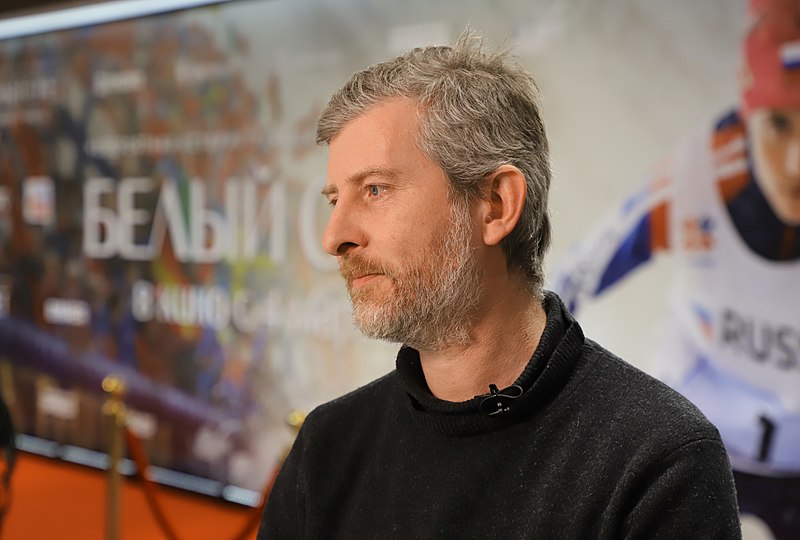 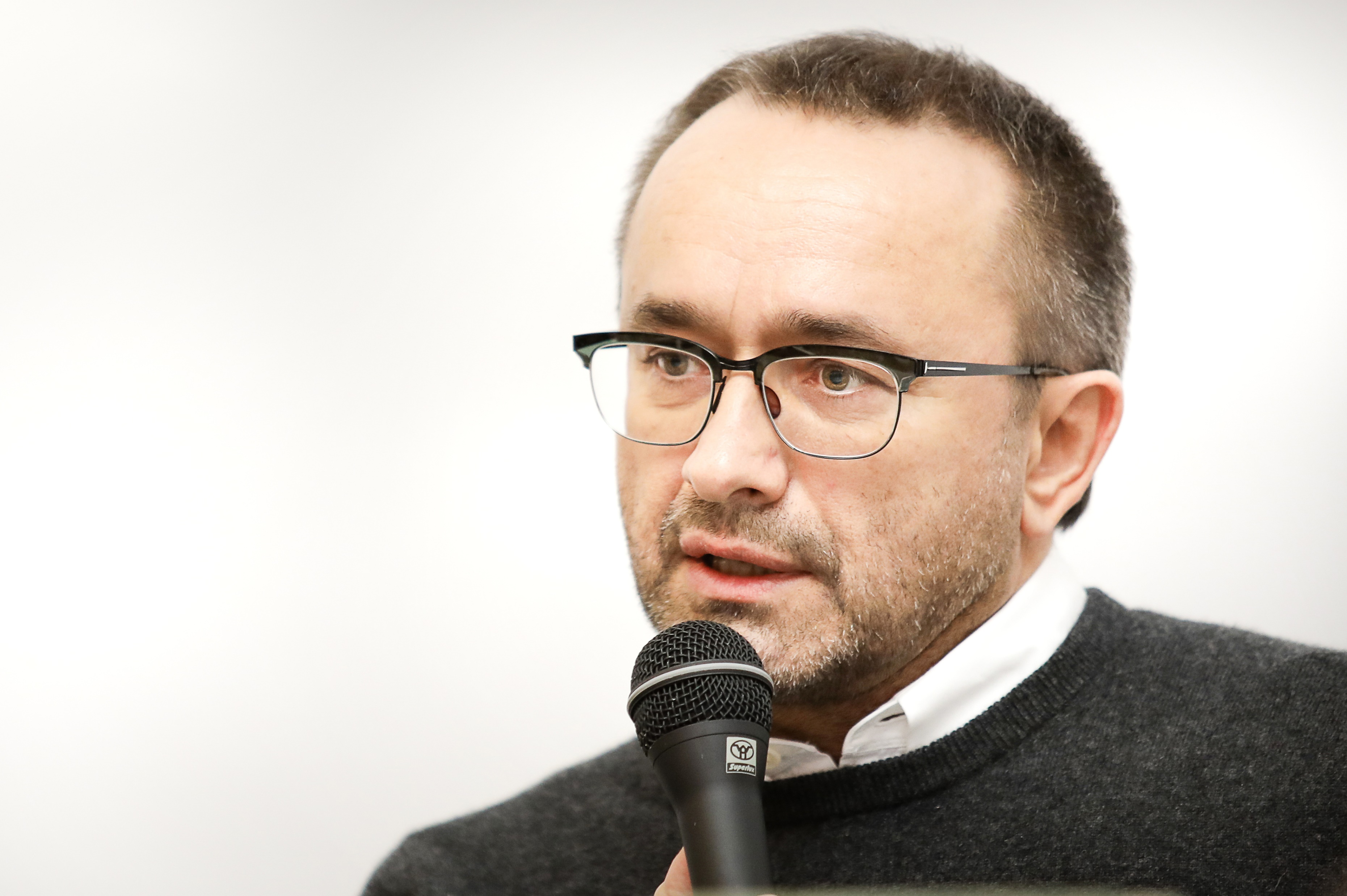 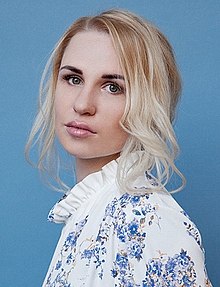 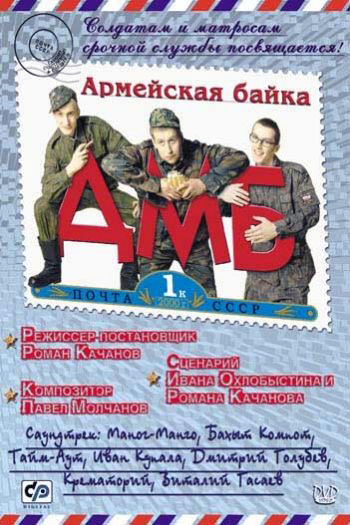 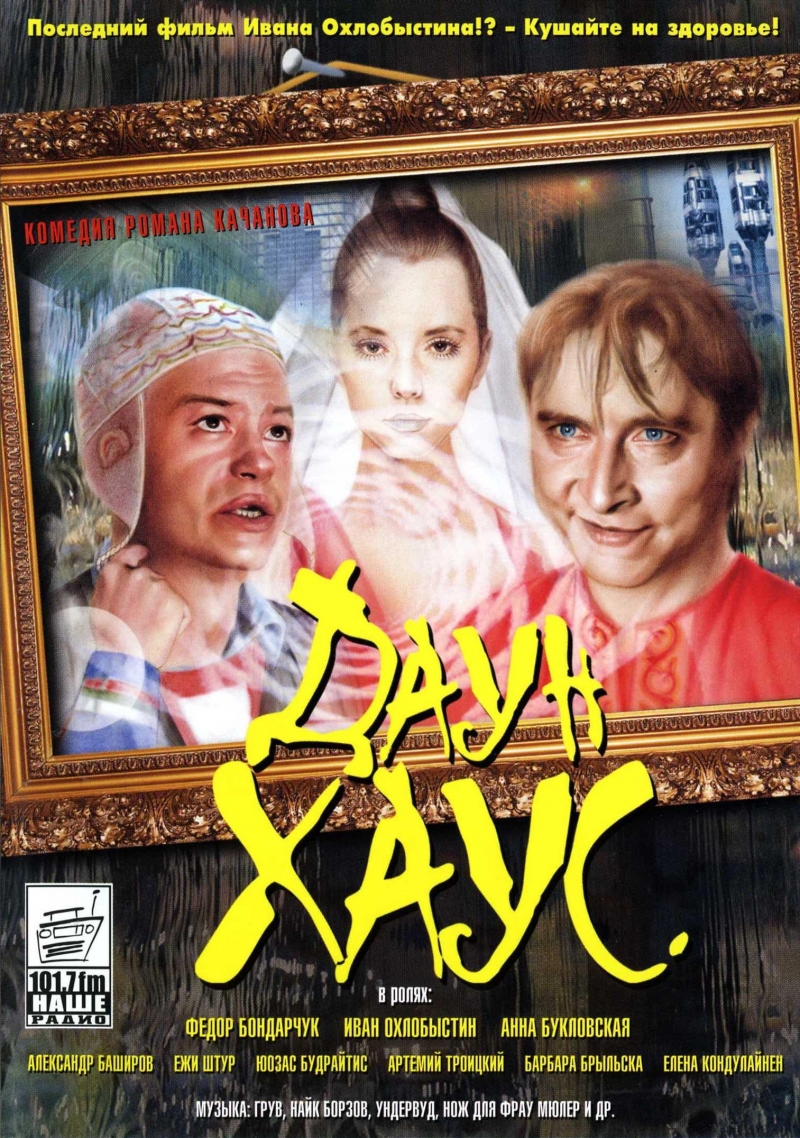 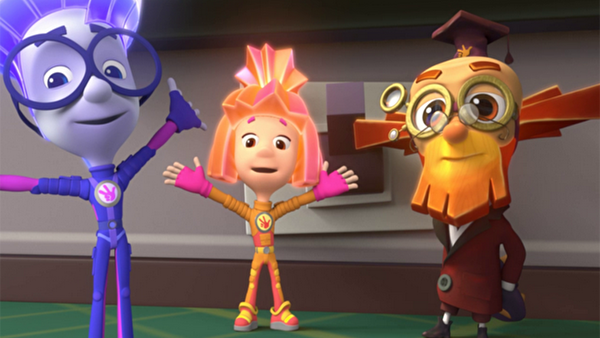 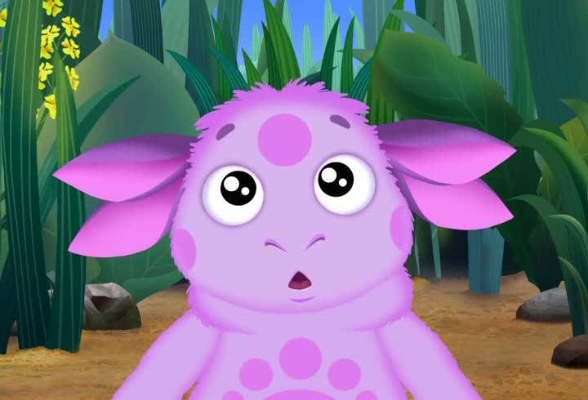 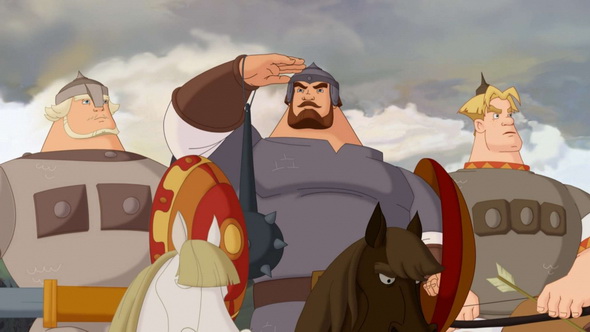 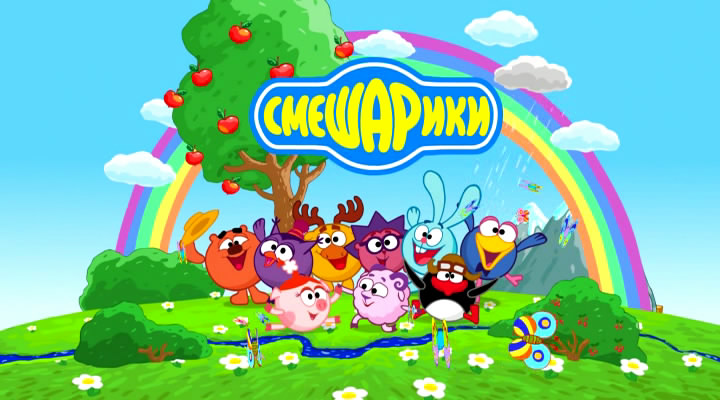 PAVEL LUNGIN (1949)
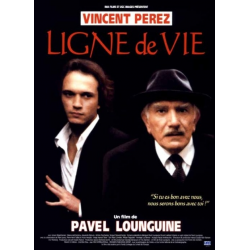 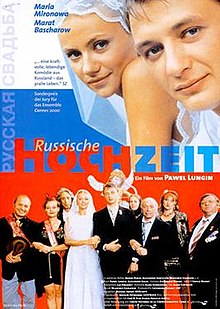 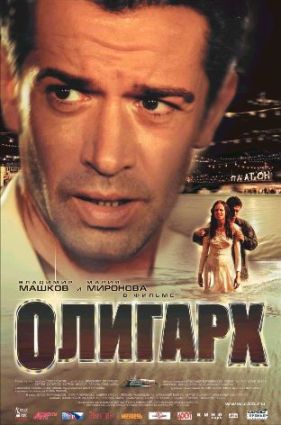 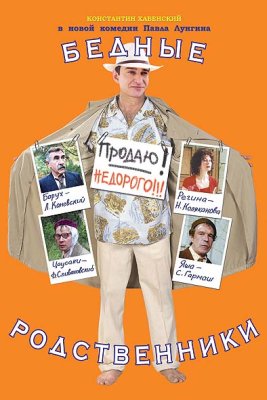 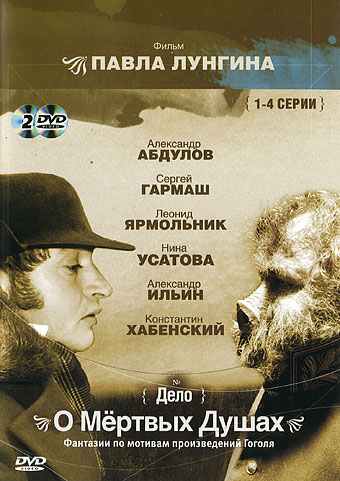 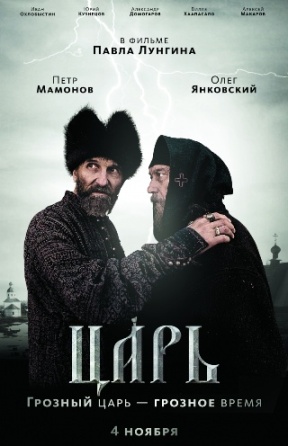 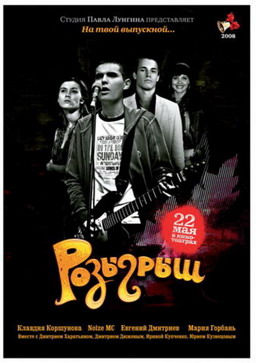 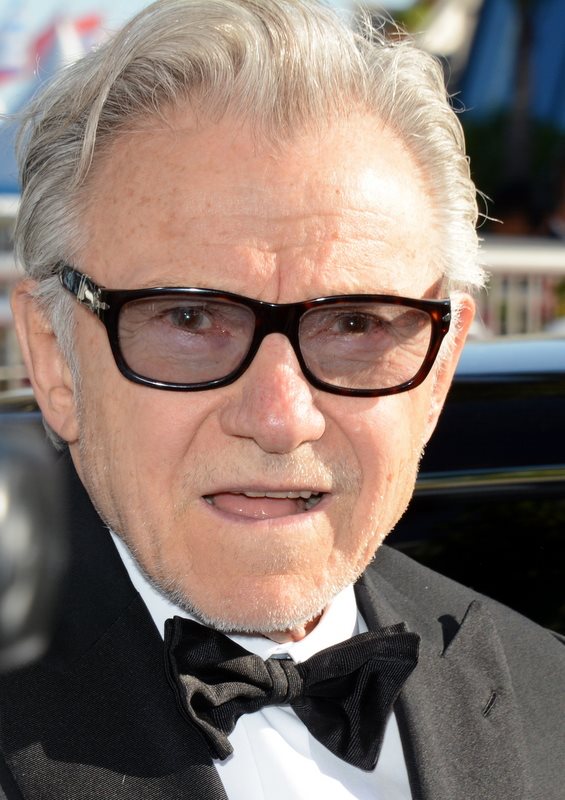 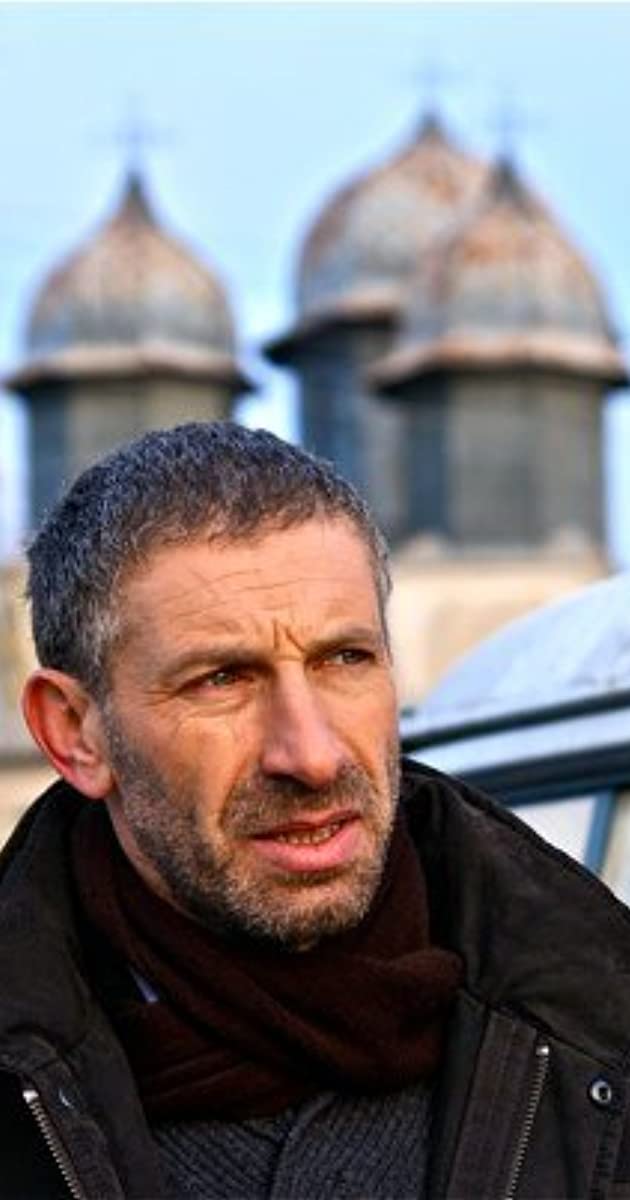 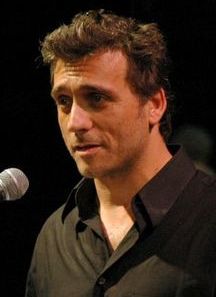 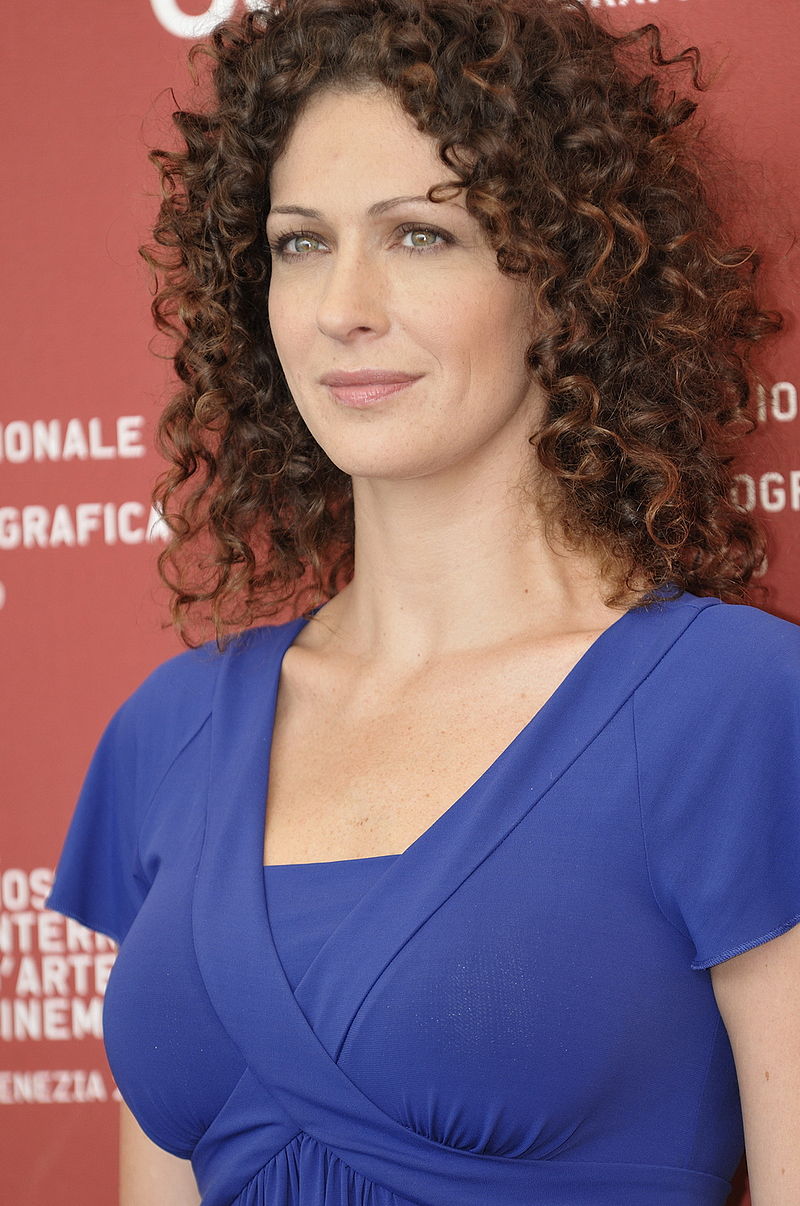 4dílný film o P. Lunginovi
https://smotrim.ru/brand/47463
Ostrov (2006)
Scénář: Dmitrij Sobolev 
Kamera: Andrej Žegalov
Hudba: Vladimir Martynov
Námět: Druhá světová válka. Nákladní člun, na kterém Anatolij a jeho kamarád Tichon převáží uhlí, obsadili Němci. Anatolij se modli, aby ho Němci zahranili a za to musí zastřelit Tichona. Němci nechávají zbabělce na zaminovaném člunu, ale díky pomocí mnichů se mu podařilo přežit. Po hodně letech stařec Anatolij je proslulý svým počestným životem a zázračnou pomoc. Pomáhá lidem, kteří jedou na ostrov schválně k němu. Avšak těžký hřích nenechává ho na pokoji. Cítí, že brzy bude konec a připravuje se na smrt. Ještě neví, že se mu všechno odpustí. 
Hrají: Pjotr Mamonov, Viktor Suchorukov, Dmitrij Djužeb, Jurij Kuzněcov, Viktorija Isakovová, Nina Usatovová, Jana Jesipovič, Olga Demidovová, Timogej Tribuncev, Sergej Burunov aj.
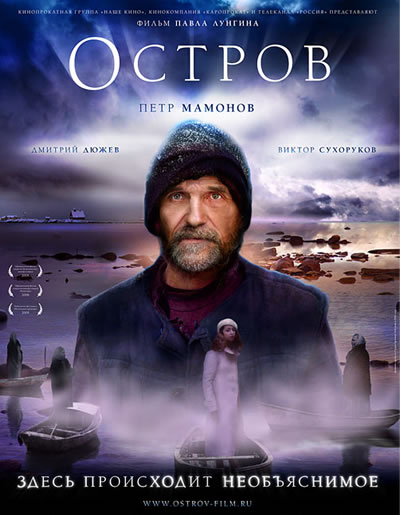 UŽITEČNÉ ODKAZY
Film: 
https://www.culture.ru/movies/1607/ostrov 
lepší kvalita 
https://www.youtube.com/watch?v=qUVaqWsVto4
Film s anglickými titulky: 
https://www.youtube.com/watch?v=Wz-vegualMg&t=21s
OTÁZKY
1) Charakteristika filmu a hrdinů
2) Jaké zázraky dělá hlavní hrdina?
3) Bůh, víra a náboženství ve filmu
4) Popište „pacienty“ hlavního hrdiny.
5) Jaký je ve filmu humor? Uveďte příklady.
6) Osobní dojem z filmu.
DAMA PIK (2016)
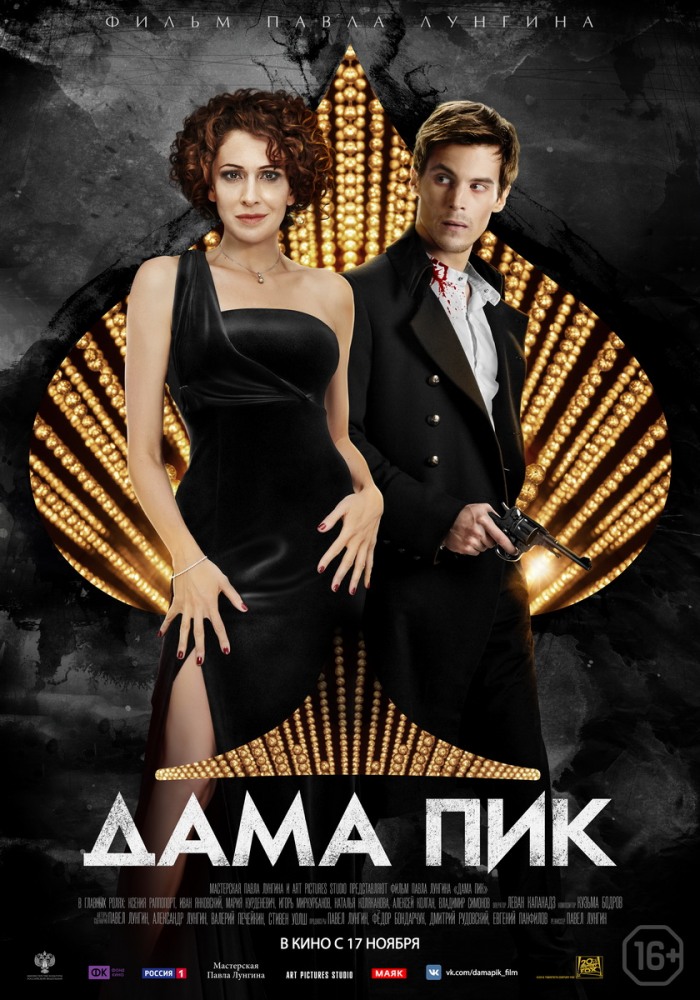 Scénář: Pavel Lungin, Alexandr Lungin, Stiphen Walsh, Valerij Pečejkin  
Kamera: Levan Kapanadze
Hudba: Pjotr Čajkovskij, Kuzma Bodrov 
Námět: Operní pěvkyně Sofija Mayerová se po dlouhých letech emigrace vrací do Ruska. Zpěvačka chce uvést Pikovou dámu Čajkovského v divadle, kde kdysi sama měla premiéru. Hra určitě bude největší kulturní událostí a herci se stanou známými. Mladý zpěvák tohoto divadla Andrej sní o penězích a popularitě. Piková dáma je pro něj šancí dosáhnout svých snů. Je připravený na všechno, jen aby dostal tu roli a Sofija o tom ví. Opěrní pěvkyně vymyslela krutou hru, do které vtáhne všechny účastníky opery.  
Hrají: Ksenija Rappoportová, Ivan Jankovskij, Marija Kurděněvič, Igor Mirkurbatov, Vladimir Simonov, David Roinišvili, Běnik Arakeljan, Arslan Murzaběkov, Dmitrij Kuličkov, Alexej Kolgan, Natalja Koljakanovová, Jevgenij Zělenskij, Alexandr Djakin, Roman Kolotuchin, Dima Černov.
UŽITEČNÉ ODKAZY
O filmu: https://www.vokrug.tv/video/show/dama_pik_programma_mnenie_pavel_lungin_o_svoem_novom_filme/ 
Film: https://filmix.co/triller/112559-dama-pik-2016.html nebo https://www.youtube.com/watch?v=bdS0JEj4Sk8
NEJSOU ANGLICKÉ TITULKY
OTÁZKY
1) Charakteristika filmu
2) Charakteristika hlavních hrdinů
3) Jak se prolínají život Andreje a jeho hrdiny Germana?
4) Vztah Andreje a Lizy
5) Hudba a její význam ve filmu
6) Osobní dojem z filmu
Valerij Todorovskij (1962)
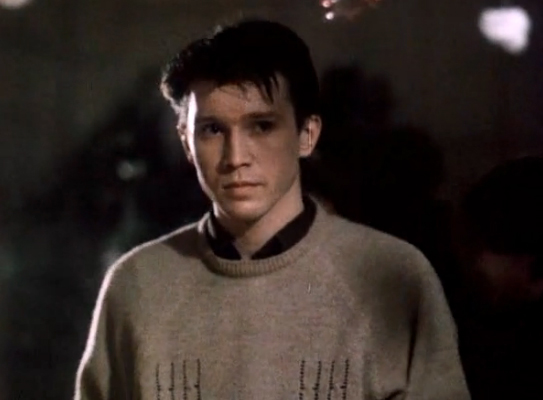 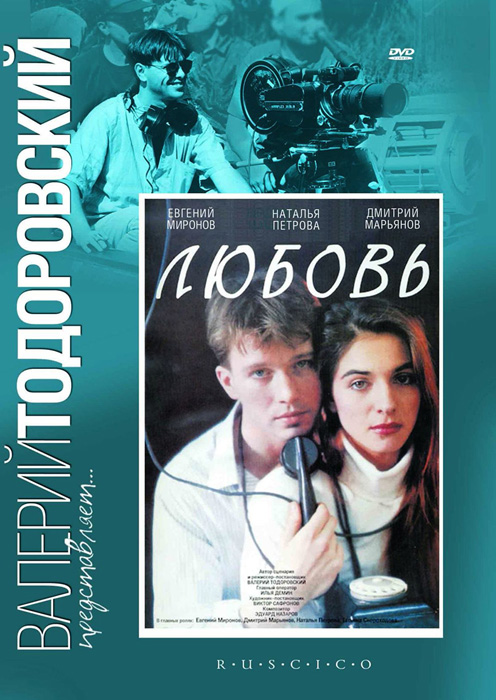 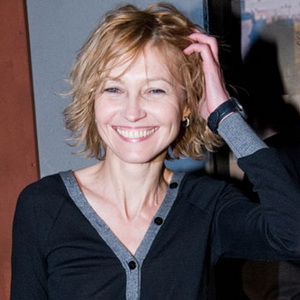 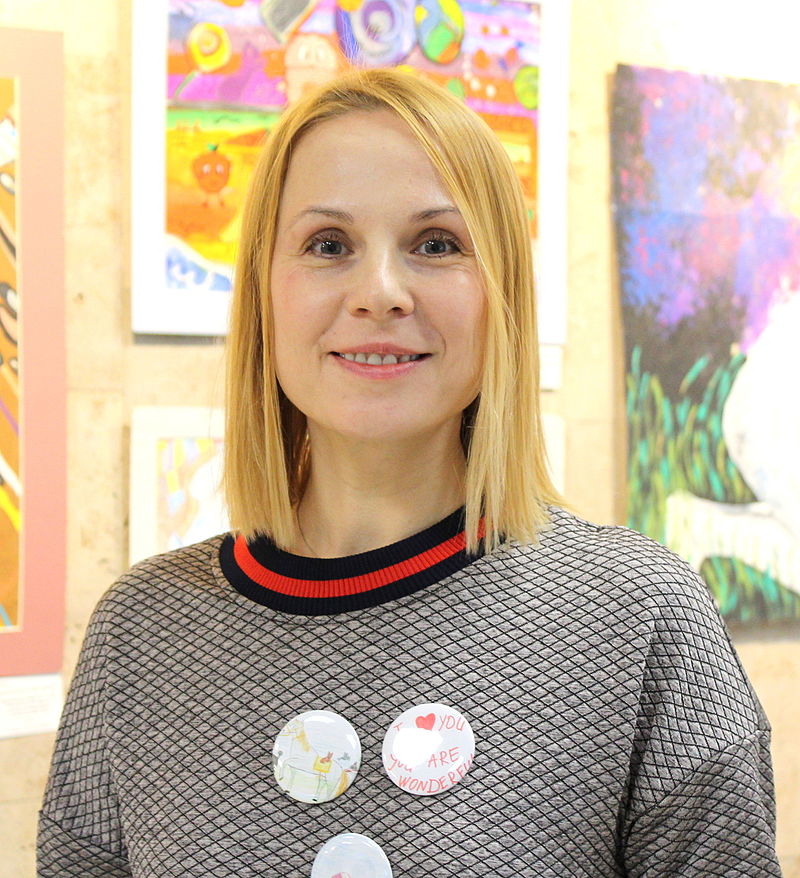 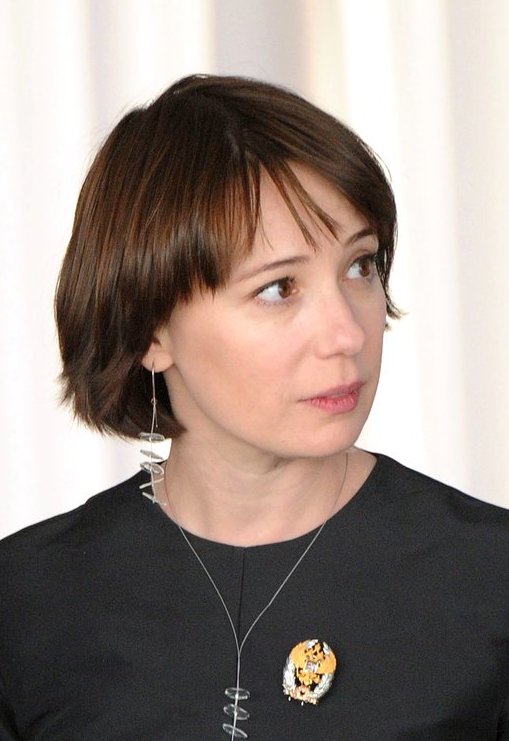 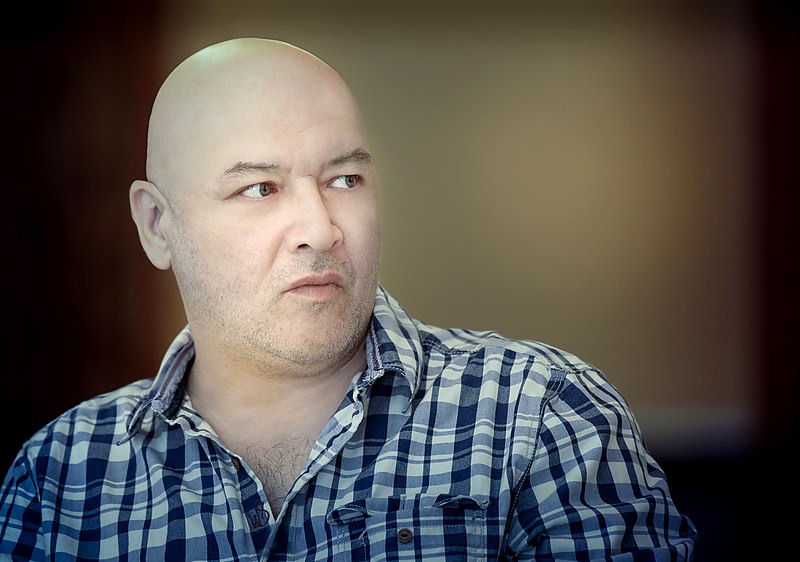 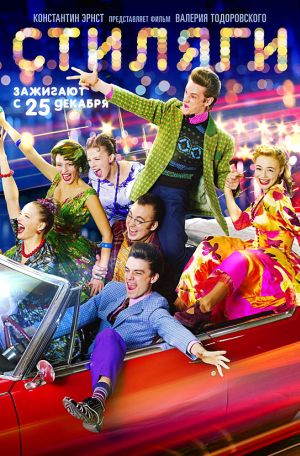 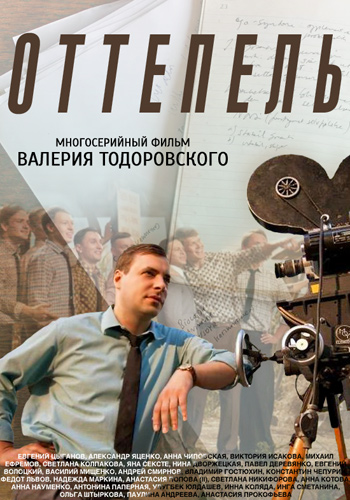 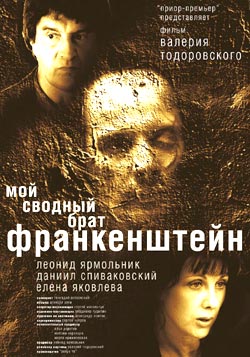 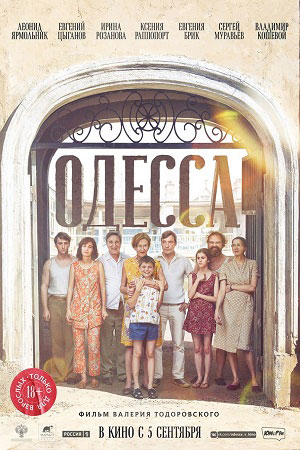 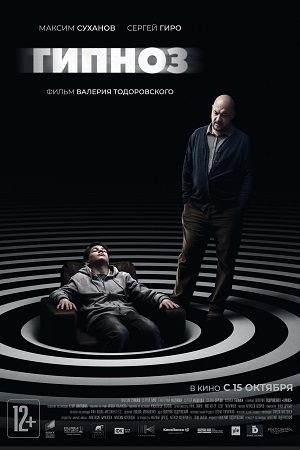 ŠVIHÁCI (2008)
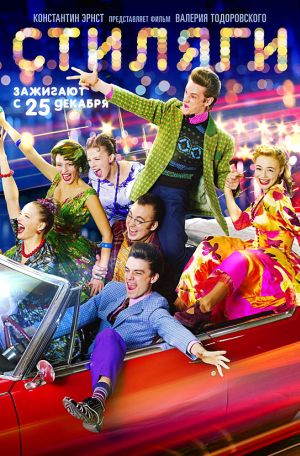 Scénář: Jurij Korotkov
Kamera: Roman Vasjanov
Hudba: Konstantin Meladze 
Námět: Moskva 50.let minulého století. Ideální představitel sovětské mládeže Mels se dozvídá o existenci jiného života, kde je svoboda, láska a hudba. Ponoří se do jiné reality, ale bojuje za právo být jiný. 
Hrají: Anton Šagin, Oksana Akiňšinová, Jevgenija Brik, Maksim Matvějev, Jekatěrina Vilkovová, Igor Vojnarovkij, Konstantin Balakirěv, Sergej Garmaš, Oleg Jankovskij, Irina Rozanovoá, Leonid Jarmolnik, Alexej Gorbunov, Alexandr Stěfancov, Světlana Kuzminová, Sofija Lebedevová, Konstantin Leščenko, Janina Melechovová, Marija Minová, Olga Smirnovová, Ljudmila Solovjovová, Alexandr Fedičkin.
UŽITEČNÉ ODKAZY
Film o filmu: https://www.youtube.com/watch?v=vo1YdjIDecw 
Film: https://rezka.ag/films/musical/12256-stilyagi-2008.html nebo http://baskino.me/films/dramy/147-stilyagi.html
OTÁZKY
1) Charakteristika filmu.
2) Charakteristika hlavních hrdinů.
3) Charakteristika doby.
4) Jakou roli mají hudební scény?
5) Osobní dojem z filmu.
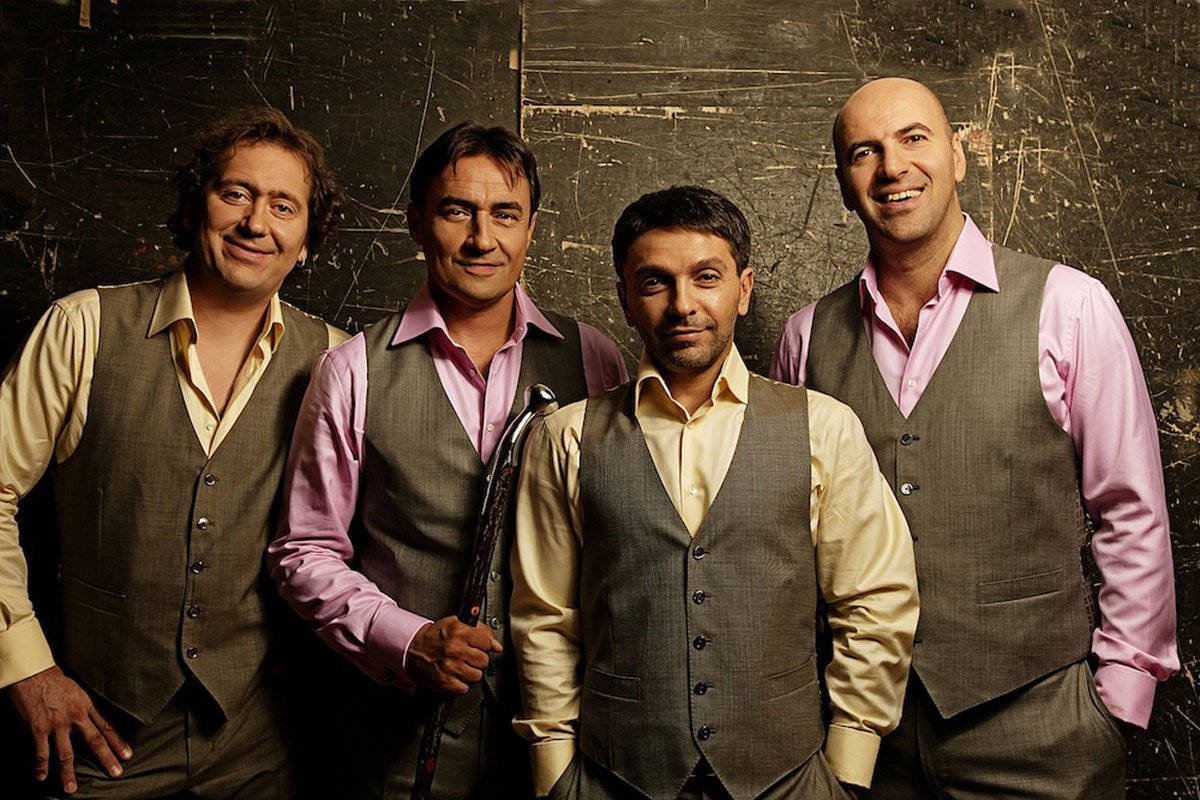 (1993)
webová stránka: https://kvartet-i.ru/
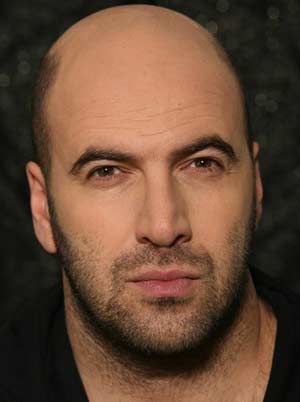 ROSTISLAV CHAIT (1971)
LEONID (ALEXEJ) BARAC
KAMIL LARIN (1966)
ALEXANDR DĚMIDOV (1970)
FILMOGRAFIE
Děň Vyborov (День Выборов, 2007) - https://www.youtube.com/watch?v=6hi0etcrqO8 s anglickými titulky
Den Radia (День радио, 2008) - https://www.youtube.com/watch?v=DaDv3kETJu4 bez titulků
O čem mluví muži (О чём говорят мужчины, 2010) - https://www.youtube.com/watch?v=E3Hd861qH34 s anglickými titulky
O čem ještě mluví muži (О чём ещё говорят мужчины, 2011) - https://www.youtube.com/watch?v=MUaBfLQVio8  s anglickými titulky
Bystreje, čem kroliki (Быстрее, чем кролики, 2014) - https://gidonline.io/film/bystree-chem-kroliki/ bez titulků
Strana čuděs (Страна чудес, 2016) - https://www.youtube.com/watch?v=Fwzk9SEtg1E bez titulků
Děň Vyborov 2 (День Выборов 2, 2016) - https://www.youtube.com/watch?v=0rTtk9NO-QI - bez titulků
O čem mluví muži. Pokračování (О чём говорят мужчины. Продолжение, 2018) - http://kinobar.cc/13876-o-chem-govoryat-muzhchiny-prodolzhenie-1-v1.html - bez titulků
Gromkaja Svjaz (Громкая связь, 2019) - http://kinobar.cc/16502-gromkaya-svyaz-v2.html bez titulků
Obratnaja Svjaz (Обратная связь, 2020) - https://kinoflux.org/63589-obratnaja-svjaz-2020.html bez titulků
O KVARTETO
https://www.youtube.com/watch?v=DndGwMg0HjY 
https://www.youtube.com/watch?v=3WEi5Tnphzs
ZADÁNÍ
Charakterizovat libovolný film Kvarteta I. Doporučuji: День выборов (2007), О чём говорят мужчины (2010) nebo Громкая связь.
Otázky:
1) Charakteristika vybraného filmu
2) Charakteristika hrdinů
3) Poslání filmu
3) Nejvtipnější scény (Jednu z nich se pokusit přeložit do češtiny)
4) Osobní dojmy
Odkazy jsou ve filmografii.